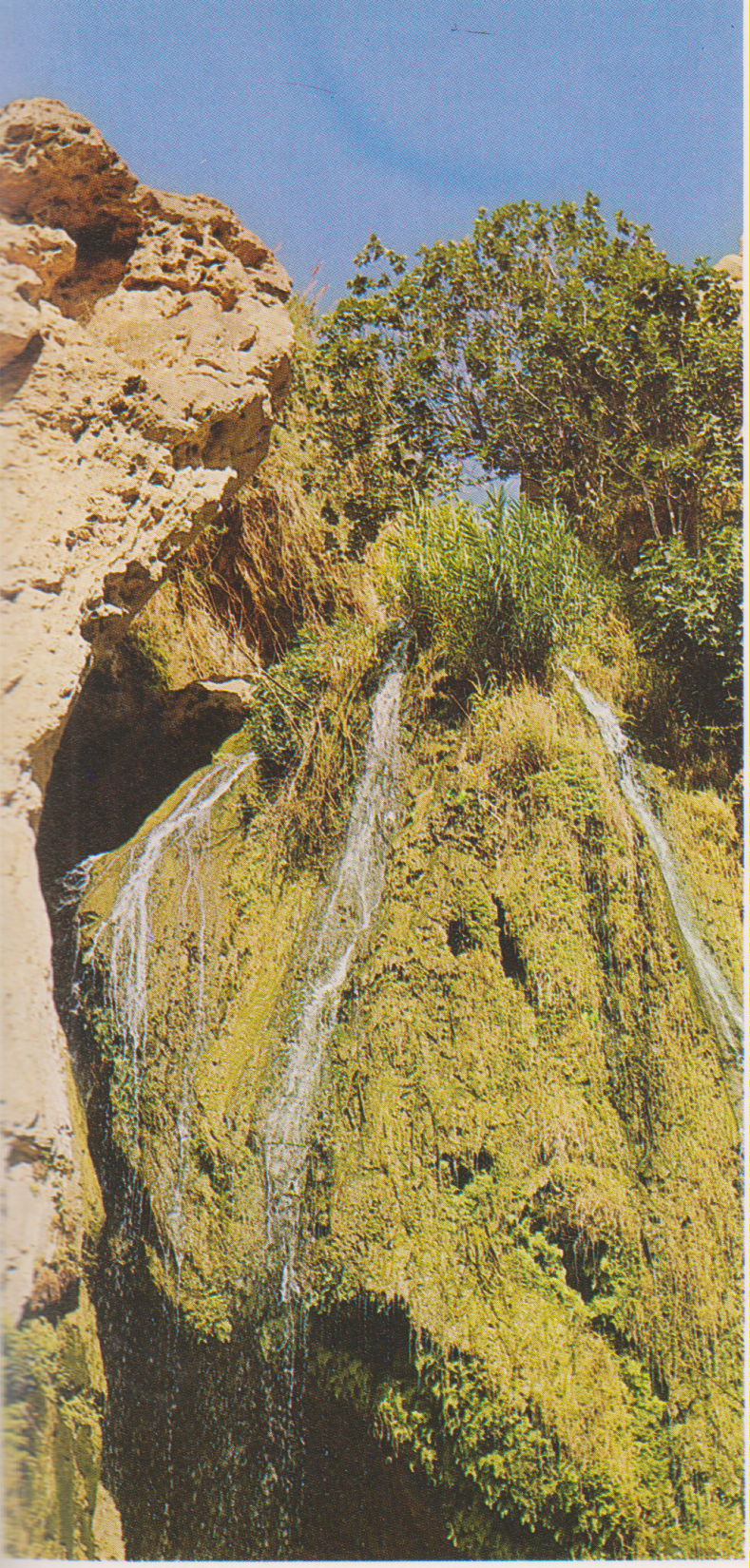 Ein Gaddy,  la sorgente,  sulla sponda occidentale del Mar Morto.